A Pécsi Tudományegyetem Egyetemi Könyvtár és Tudásközpont muzeális gyűjteményei
Dezső Krisztina
osztályvezető
Pécsi Tudományegyetem Egyetemi Könyvtár és Tudásközpont
Történeti Gyűjtemények Osztálya
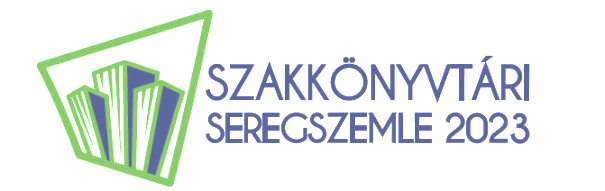 2023. március 30.
A Pécsi Tudományegyetem Egyetemi Könyvtárának története
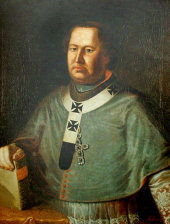 1774: Klimo Könyvtár nyilvánossá tétele
Korlátozás nélküli használat – mindenki számára hozzáférhető
Könyvtárosok alkalmazása (Koller József, Szalágyi István)
Nyitvatartási idő: hetente két nap
Kölcsönzési lehetőség
Gyűjtőkör: teológia, orvostudomány, jogtudomány, történelem és segédtudományai, természettudományok, nyelvészet, irodalomtudomány
1830: Szepesy Ignác (1828-1838): Püspöki Lyceum alapítása
Új épület (Piatsek József) és elhelyezési rend (1832-ben a püspöki palotából mai helyére költözik a könyvtár)
2023. március 30.
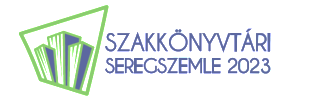 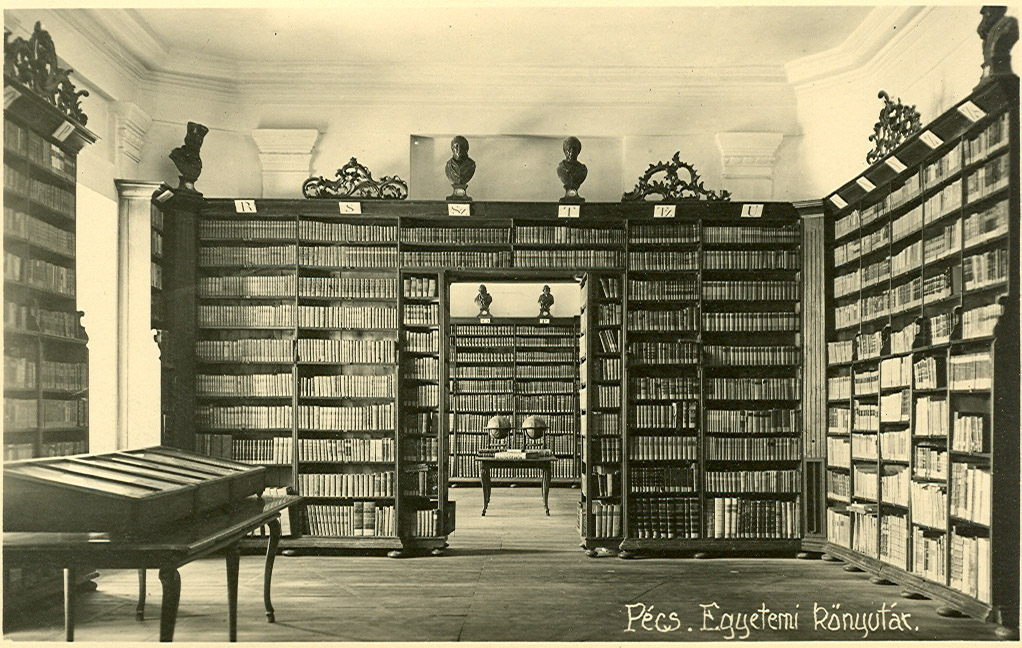 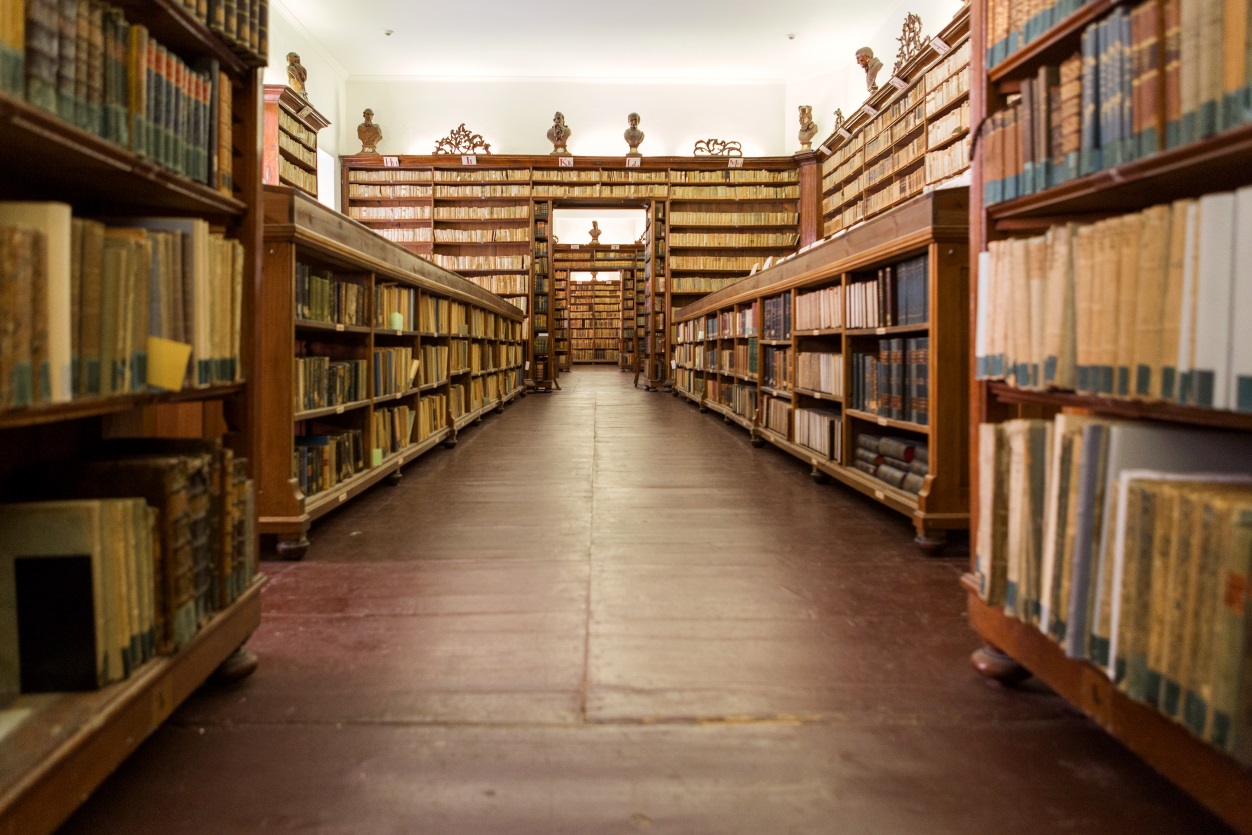 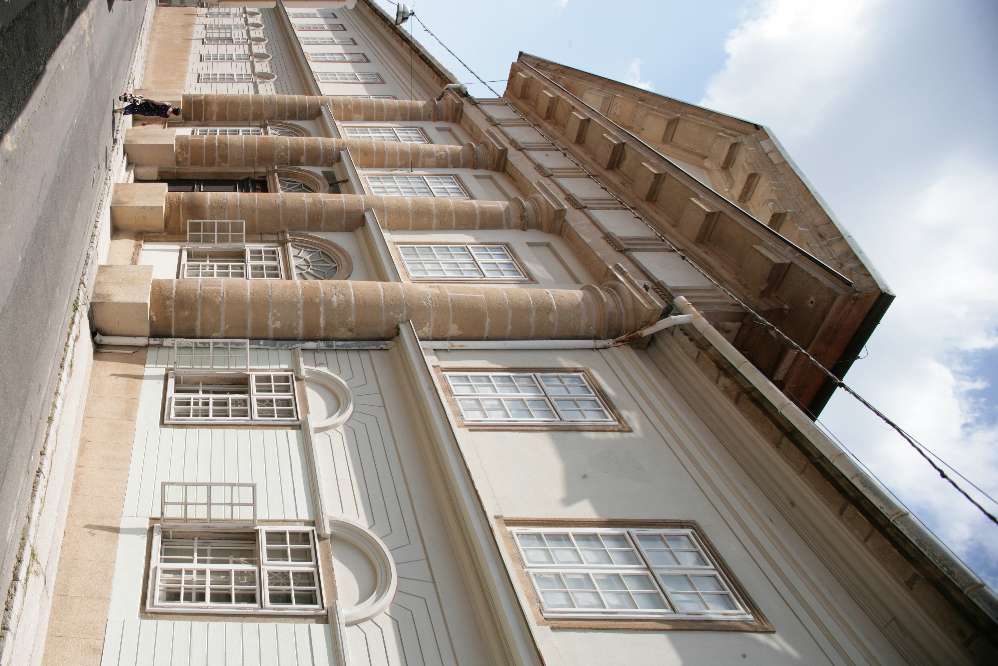 2023. március 30.
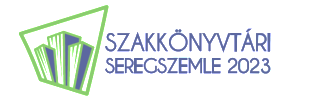 A Pécsi Tudományegyetem Egyetemi Könyvtárának története
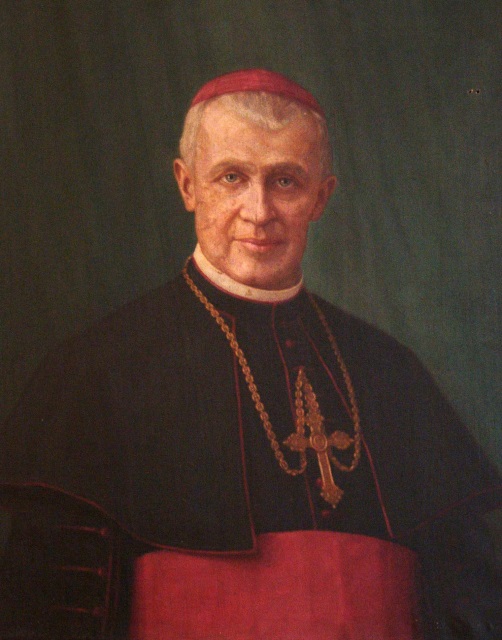 1912 m. kir. Erzsébet Tudományegyetem 
(Pozsony) (1912. évi XXXVI. Törvény) 
alapítása
1920-1921 Budapest
1923 Pécs (1921. évi XXV. törvénycikk)
Pozsony: 65 ezer kötetes könyvtár (kevesebb mint 200 darab került át)
Zichy Gyula (1905-1926): örökös használatra az ETE részére
Kb. 35 ezer kötet (székeskáptalani gyűjteménnyel bővült)
1923 után több jelentős magánadomány (Latinovits könyvtár, Ambrozovics Dezső és neje adománya, Tóth Lajos gyűjtemény)
2023. március 30.
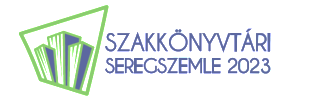 Muzeális gyűjtemények
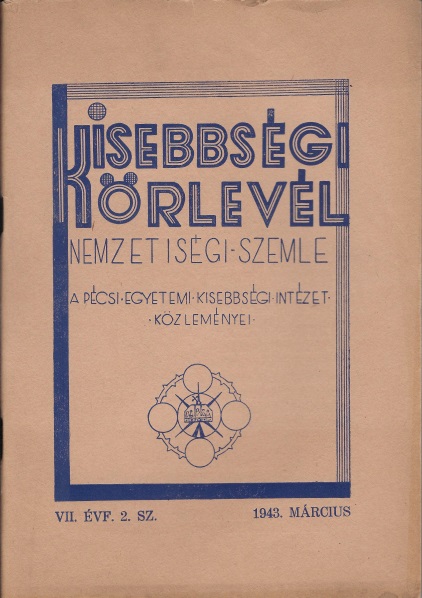 Muzeális gyűjtemények 
Klimo Könyvtár és a Kanonoki Gyűjtemény 
Pécsi Egyetemtörténeti Gyűjtemény 
Országgyűlési Gyűjtemény (1790-től napjainkig)
A püspöki könyvtár kézirattára és irattára
Régi könyvek és folyóiratok gyűjteménye
Mátyás Flórián Könyvtára
Reuter-gyűjtemény
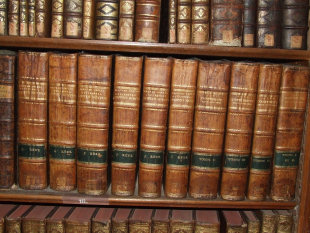 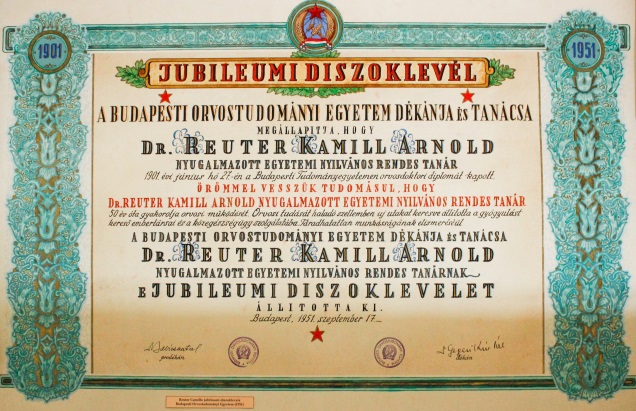 2023. március 30.
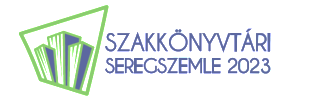 Klimo Könyvtár
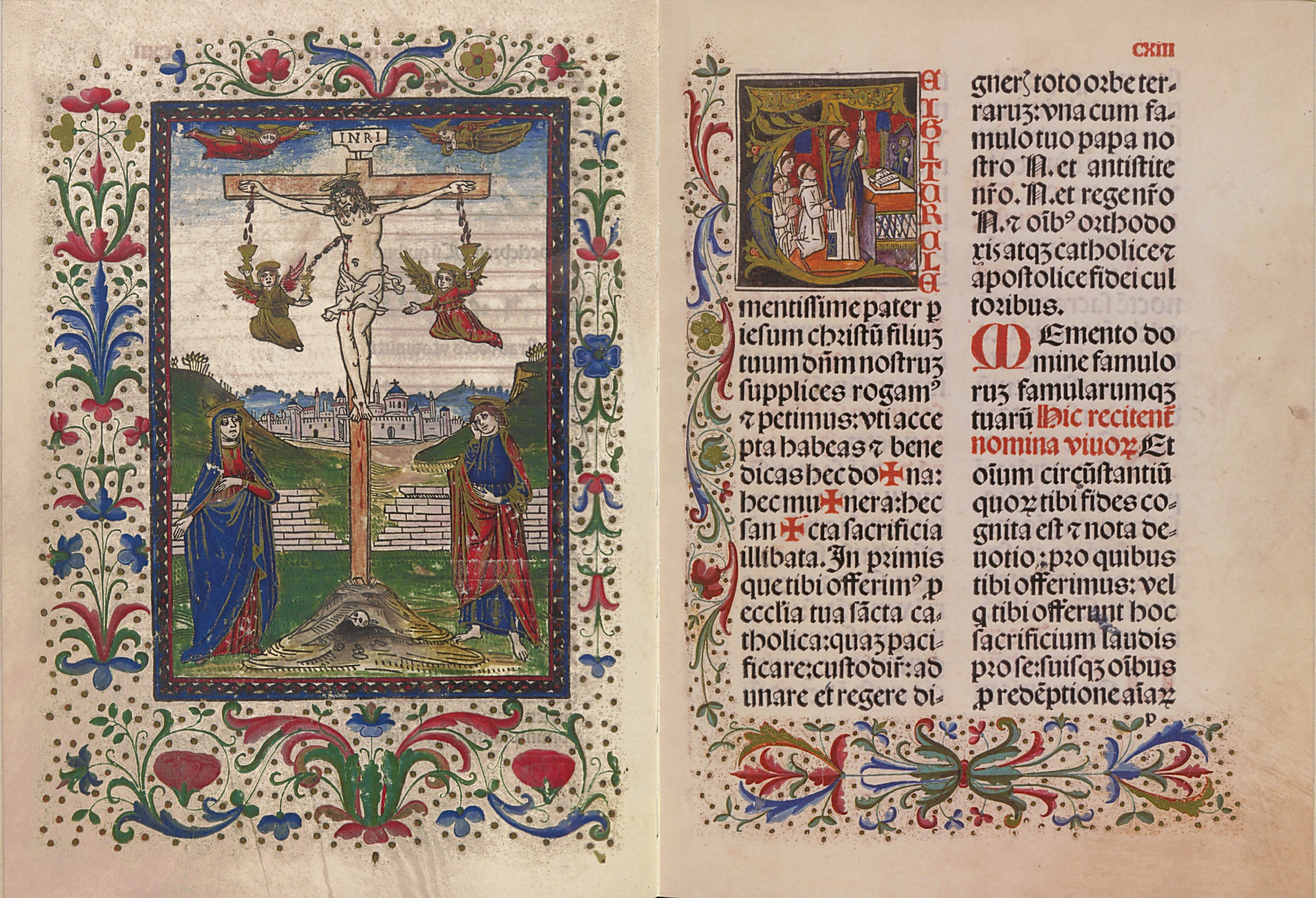 A könyvtár legnagyobb különgyűjteménye
8 kódex, 23 ősnyomtatvány, 700 antikva
17.000 db 1851 előtti magyar nyomtatvány
Latin, német és magyar nyelvű a kötetek  többsége
Kézirattár
Kutatótermi használat – nyomtatott és online  katalógus
Digitalizálás - Digitália
Idegenvezetések – kiállítások – országos kulturális programok
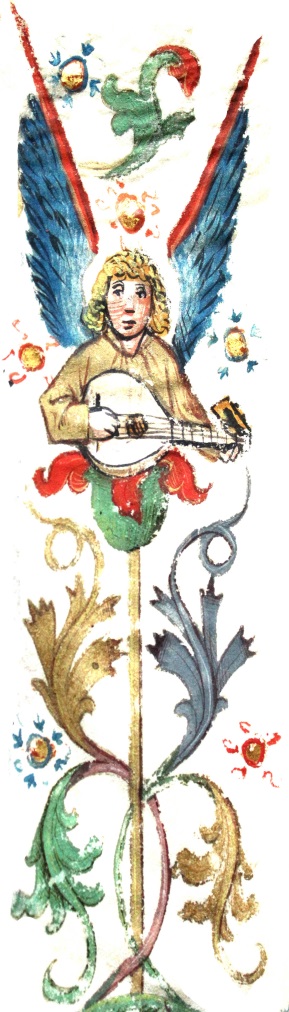 2023. március 30.
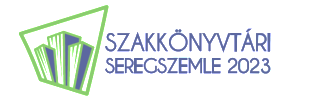 Mátyás Flórián Könyvtára
Pécsi nyelvész, történész, akadémikus
Szepesy püspök támogatásával adta ki 1833-38 között négykötetes szófejtő szótárát
Könyvtára a pécsi múzeumba, majd az Egyetemi Könyvtárba került
1345 mű 2073 kötetben
Témák: nyelvtudomány, történettudomány, jogtudomány, természettudományok, filozófia, vallástudomány, klasszikus világirodalom magyar irodalom 
Kb. 100 db 16-17. századi könyvritkaság
2023. március 30.
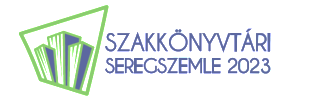 Pécsi Egyetemtörténeti Gyűjtemény
2023. március 30.
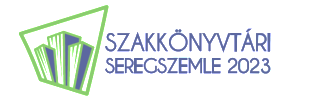 Pécsi Egyetemtörténeti Gyűjtemény
Gyűjtőkör: Pécsi Tudományegyetem és jogelődintézményeinek tárgyi, dokumentum és 
   adattári anyaga
Gyűjtemények:
-Eredeti, archív fotógyűjtemény 
(papír- és digitális fotók)
- Adattári fotógyűjtemény
- Történeti tárgyak gyűjtemény
 Numizmatikai gyűjtemény
 Műszaki és technikatörténeti gyűjtemény
 Dokumentumgyűjtemény 
 Képeslapgyűjtemény
Könyvtár
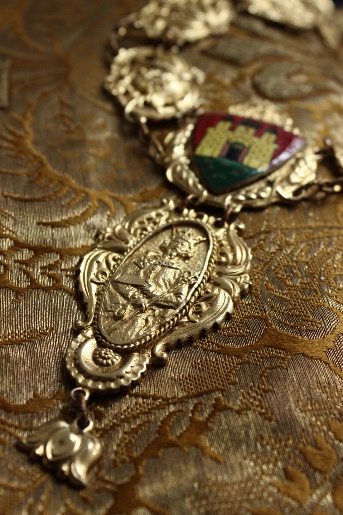 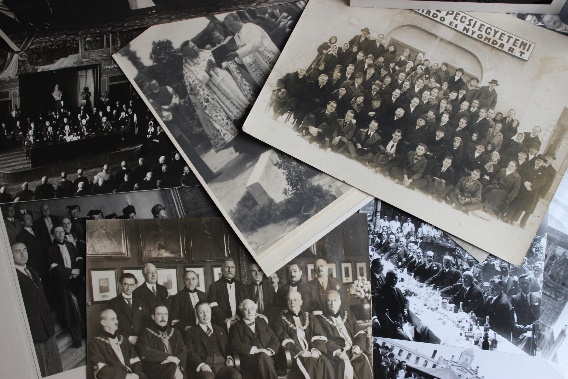 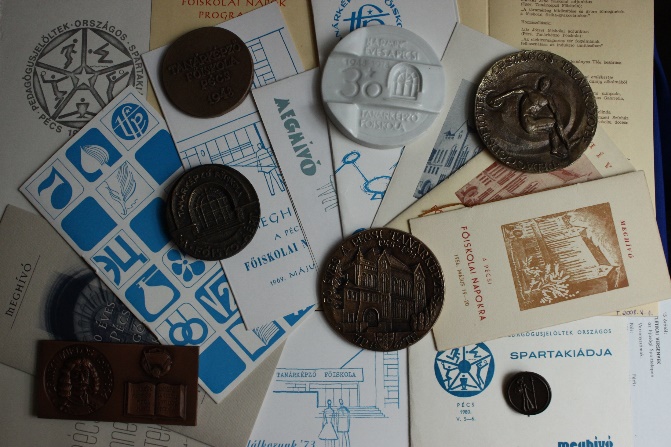 2023. március 30.
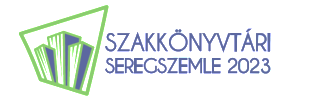 Pécsi Egyetemtörténeti Gyűjtemény
2023. március 30.
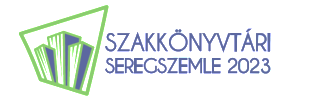 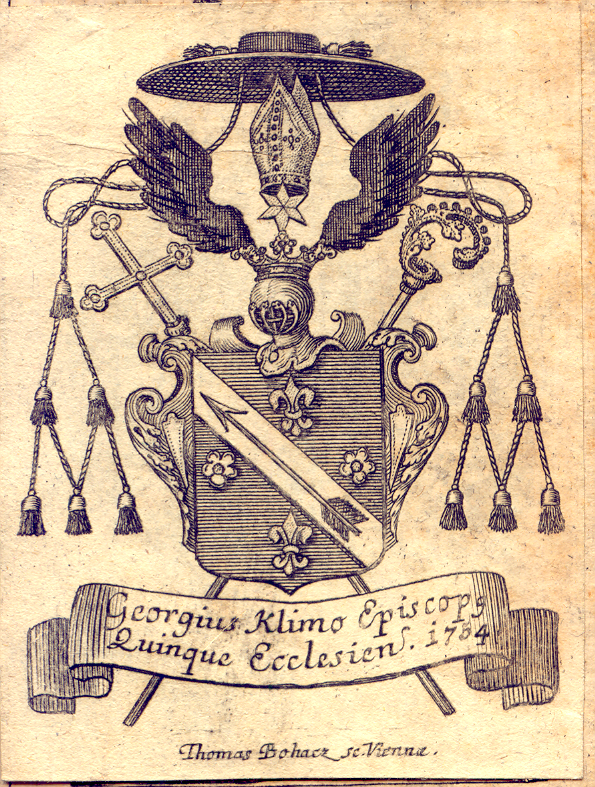 Köszönöm a figyelmet!
2023. március 28.
Konferencia címe